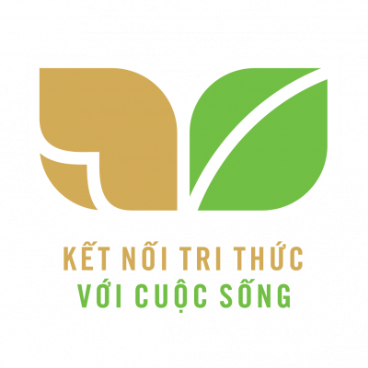 TIẾNG VIỆT 1
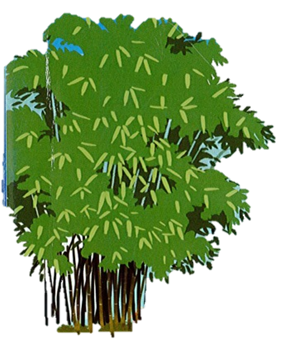 ÔN TẬP
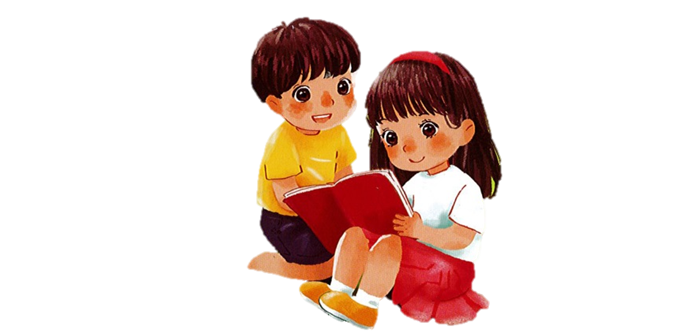 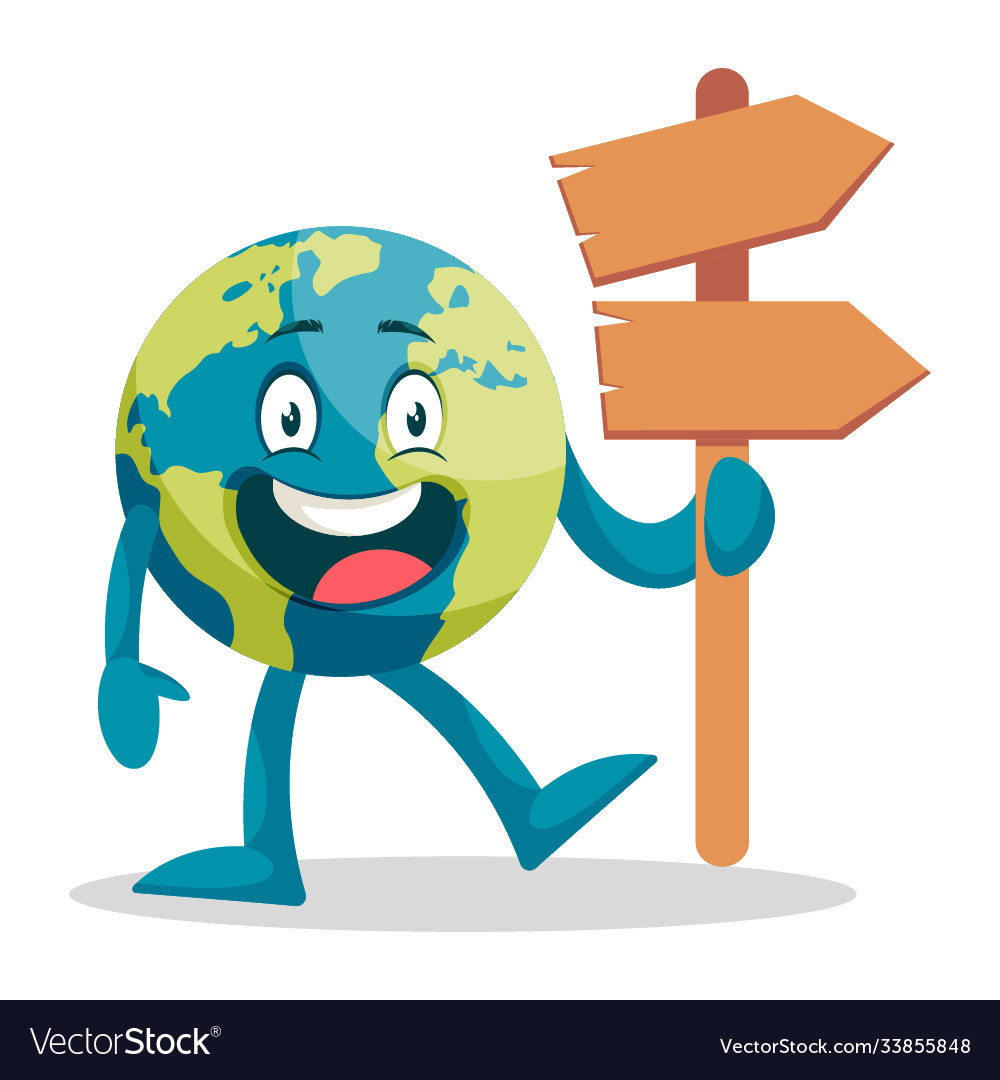 Cùng giải cứu
Trái đất
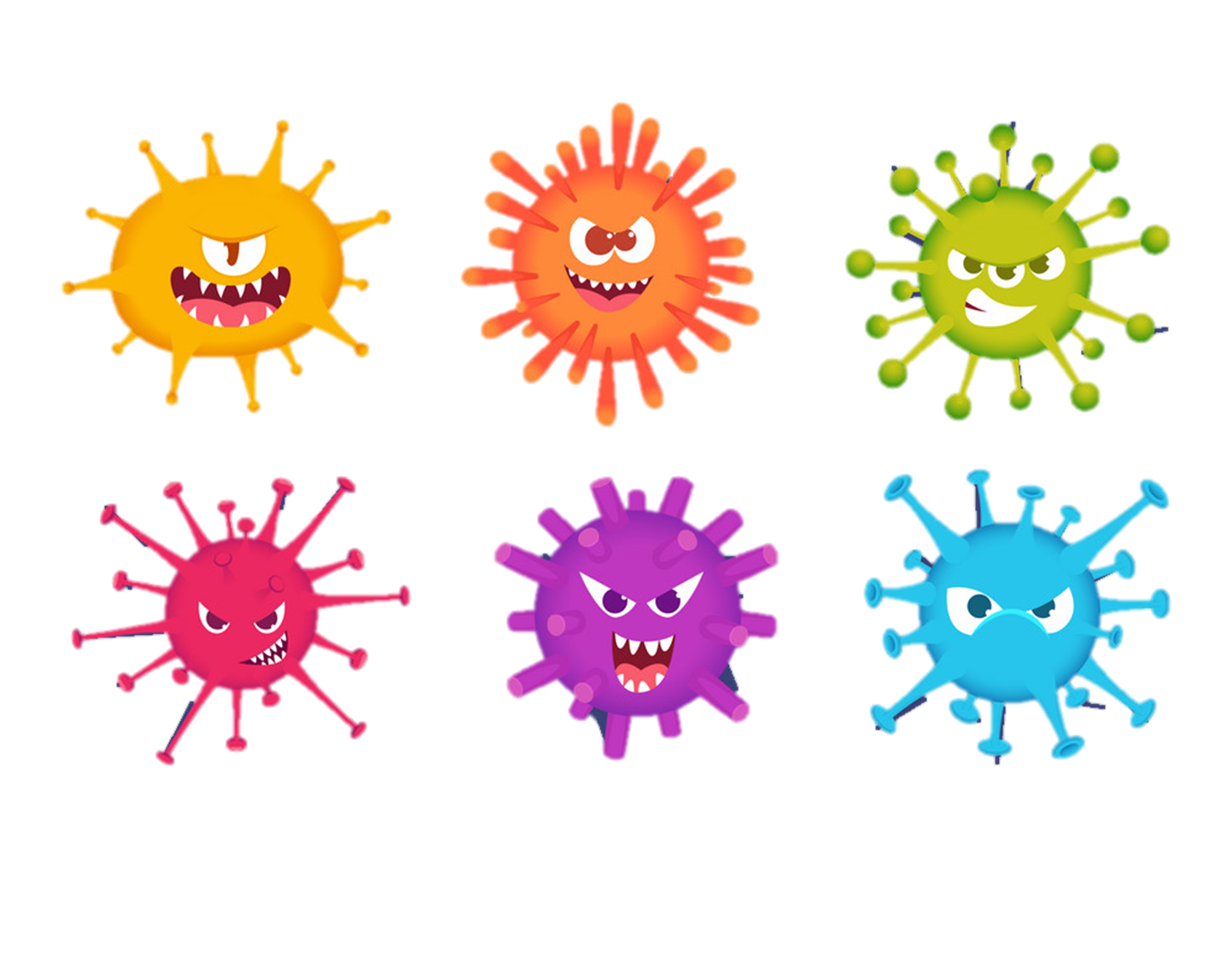 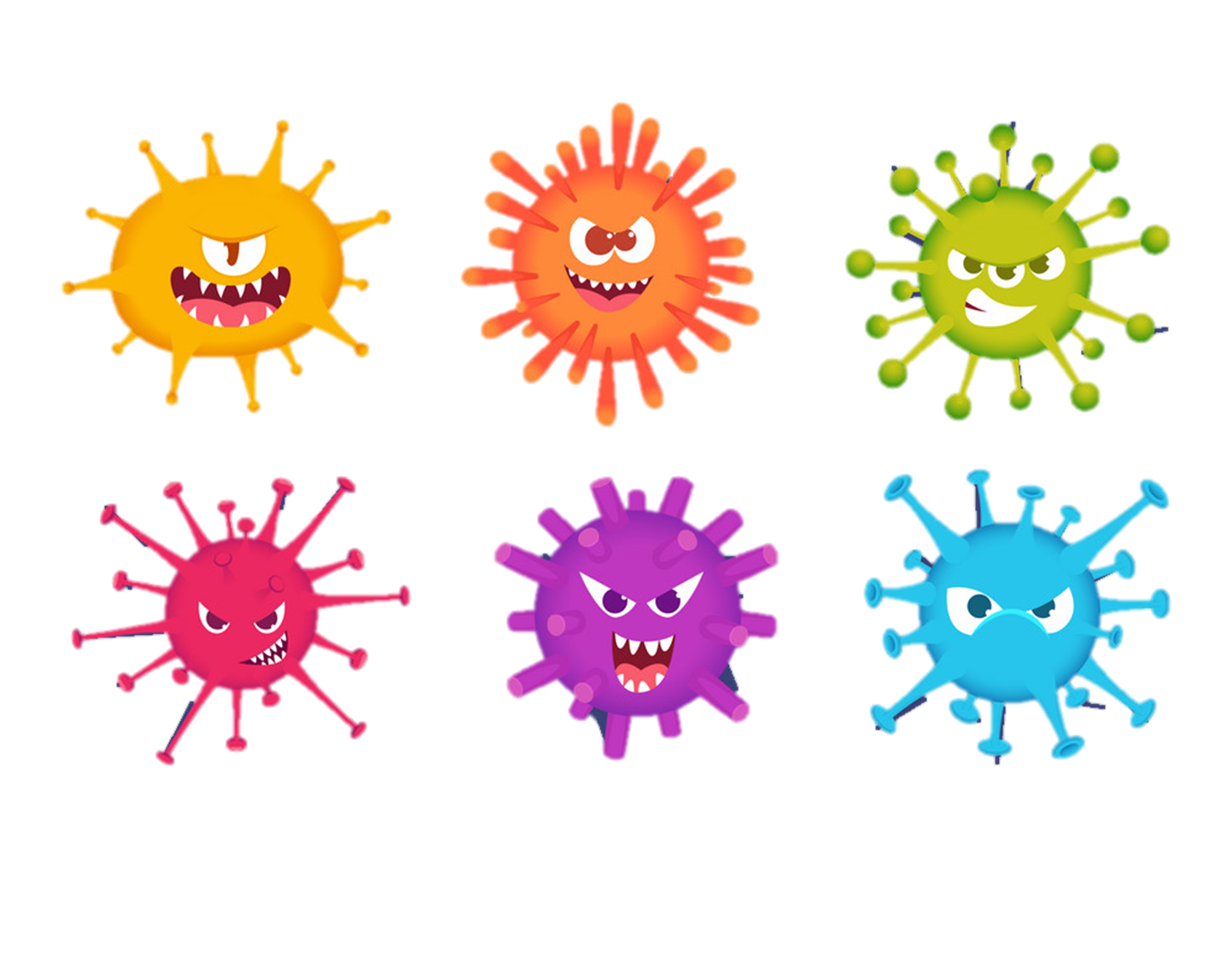 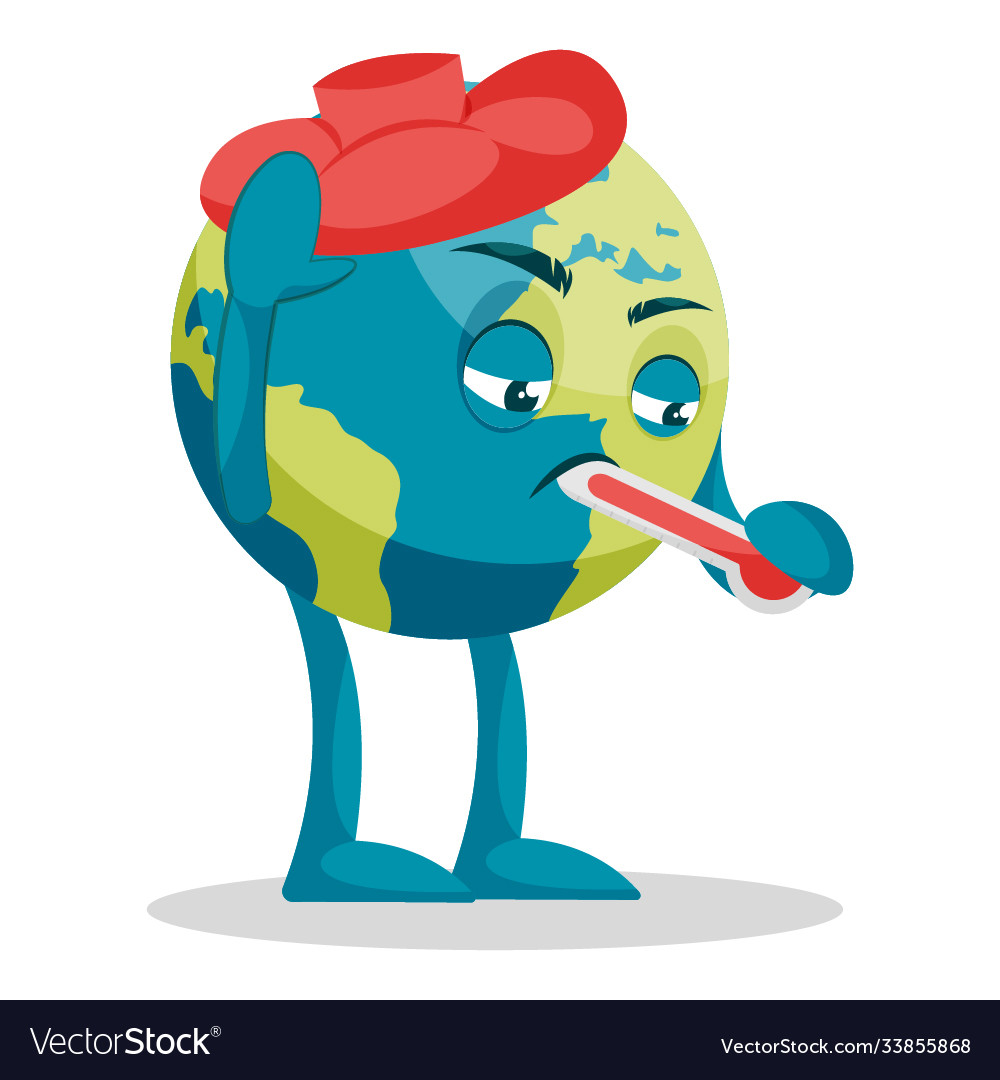 Đi tới bài học
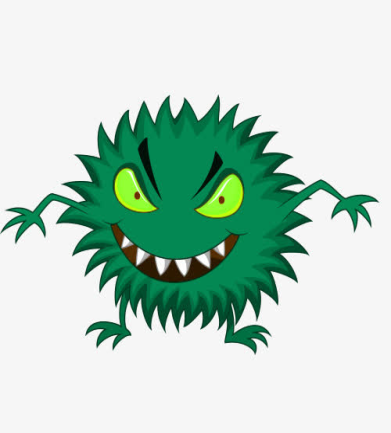 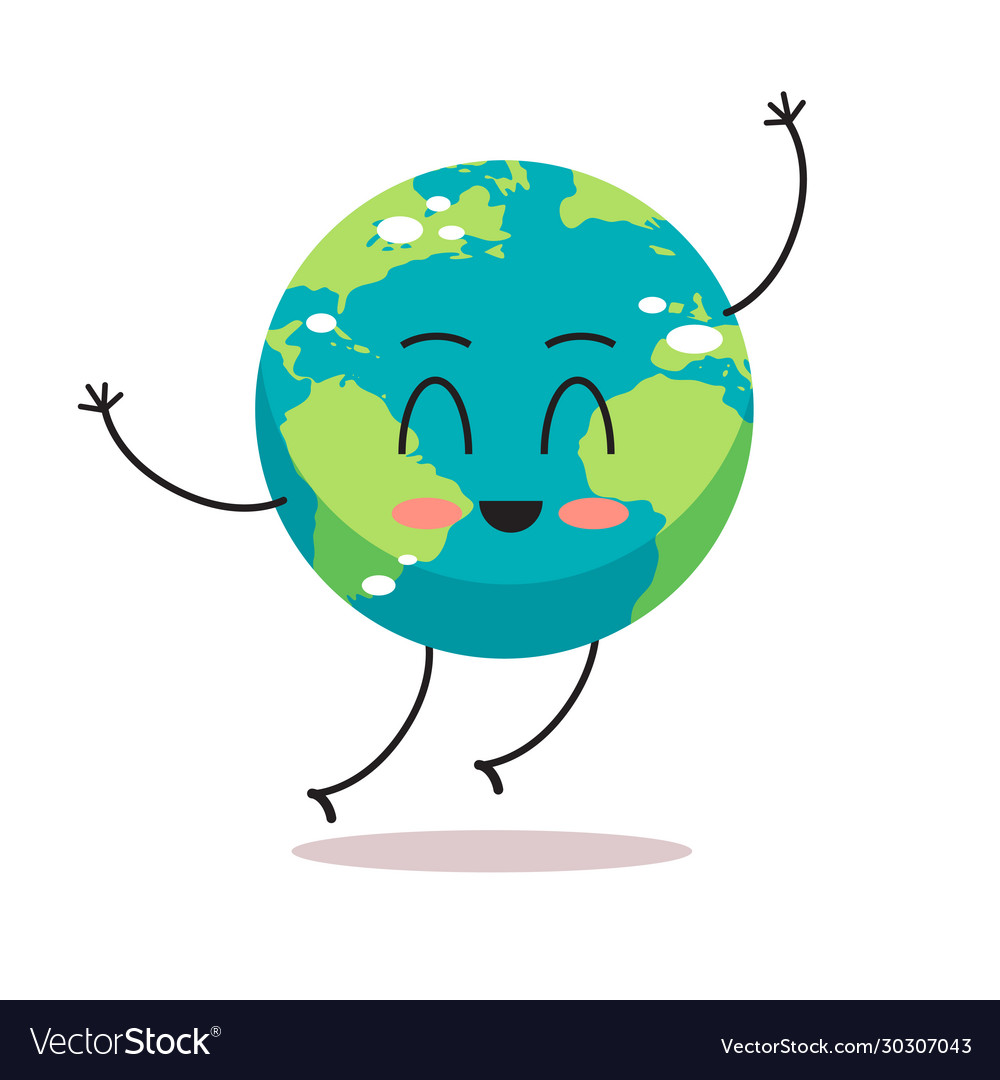 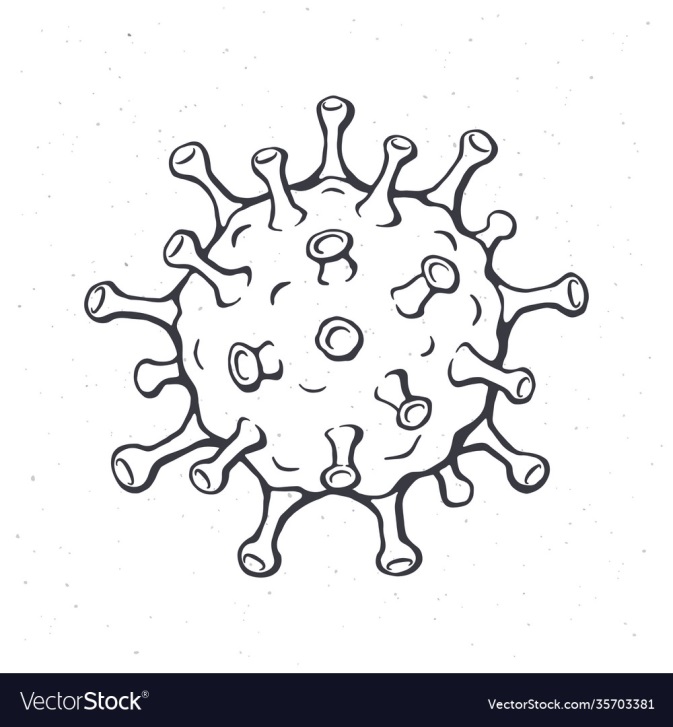 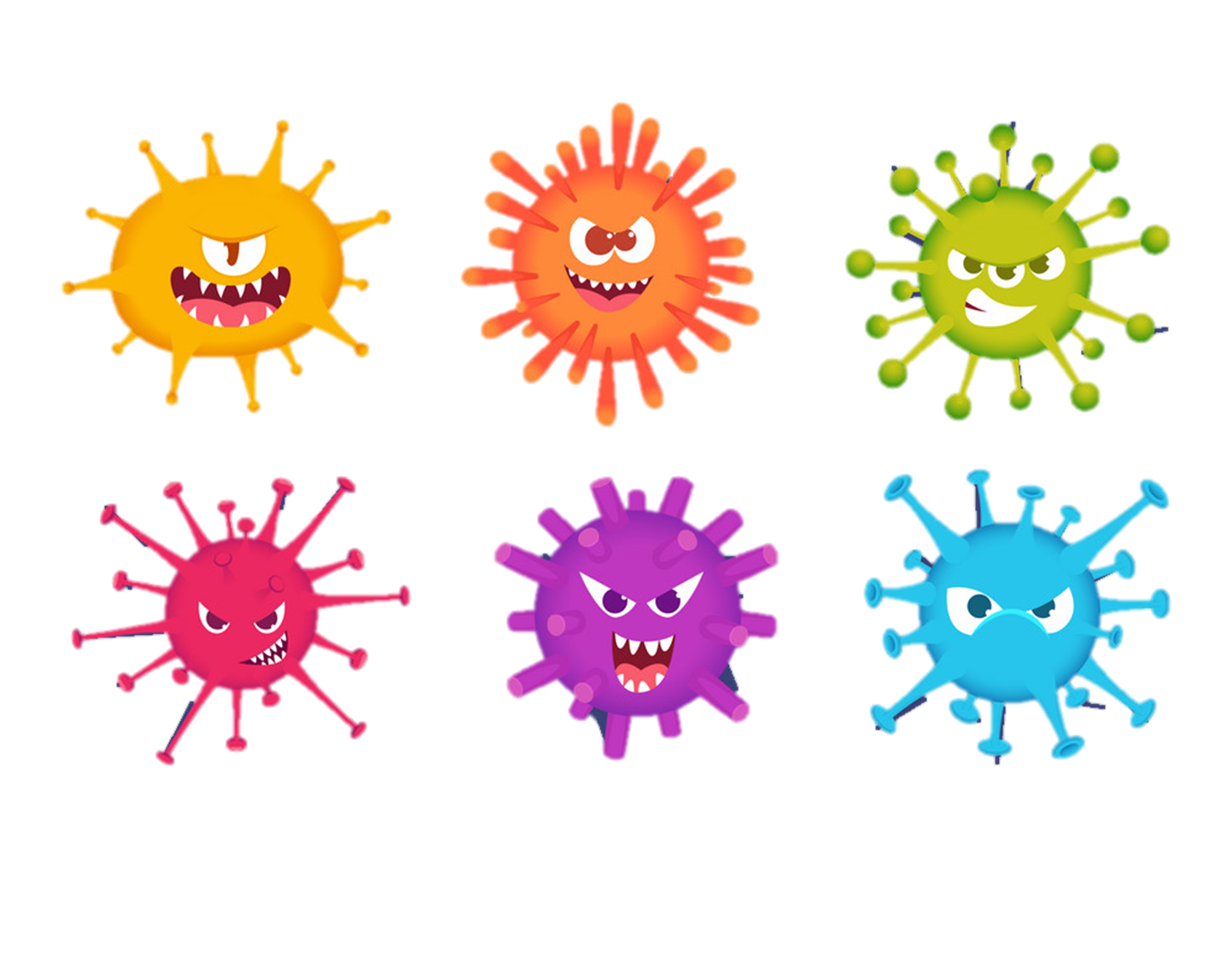 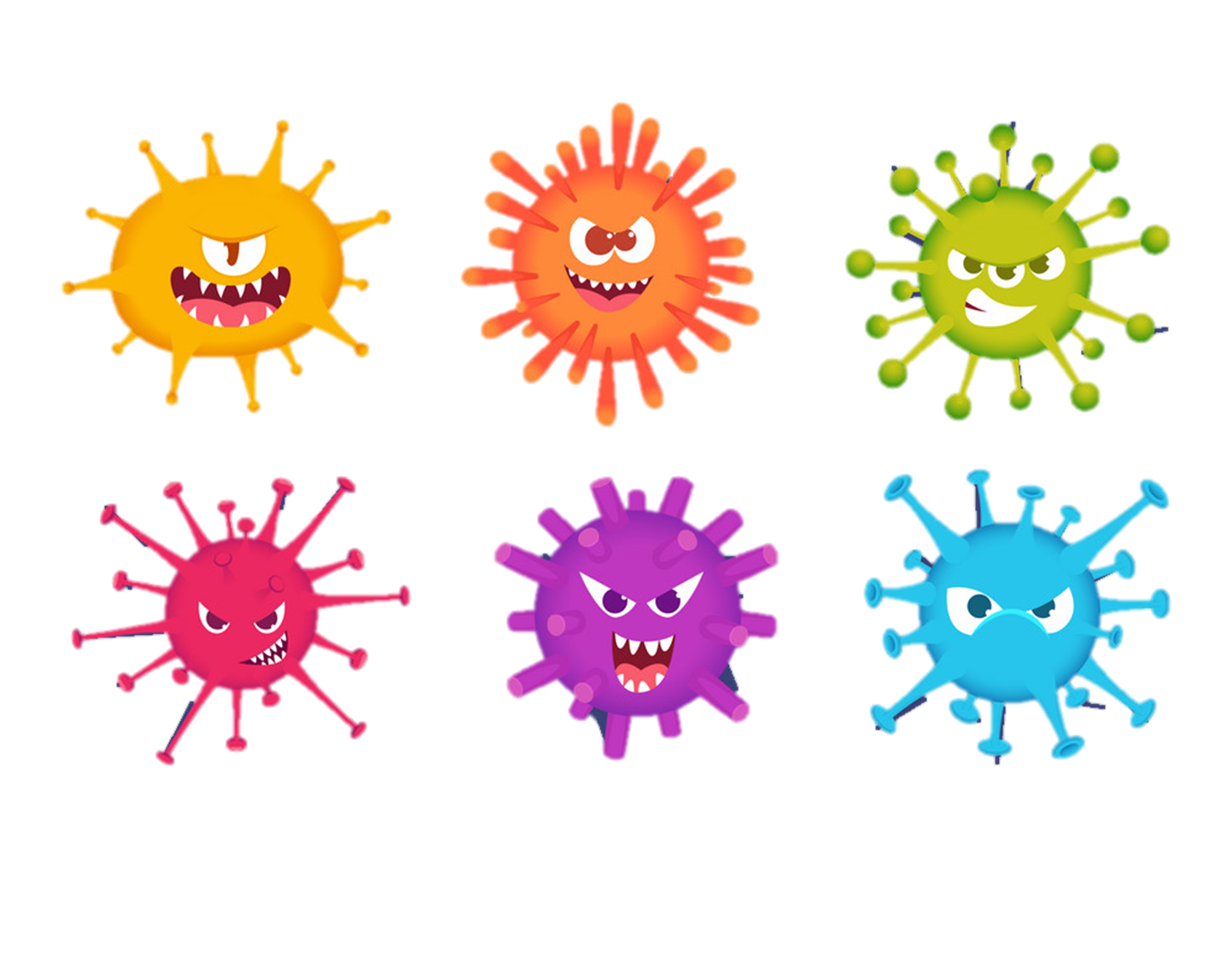 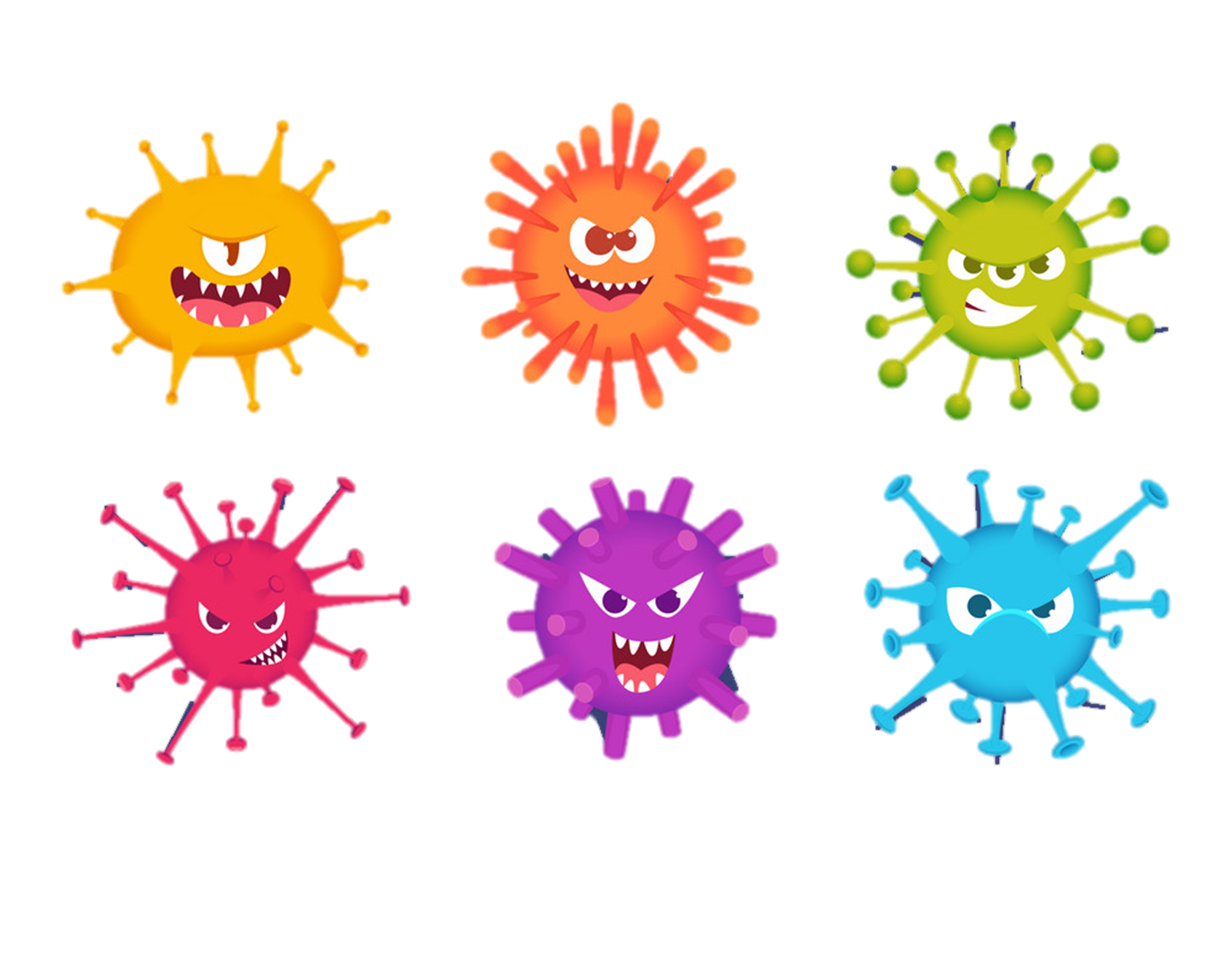 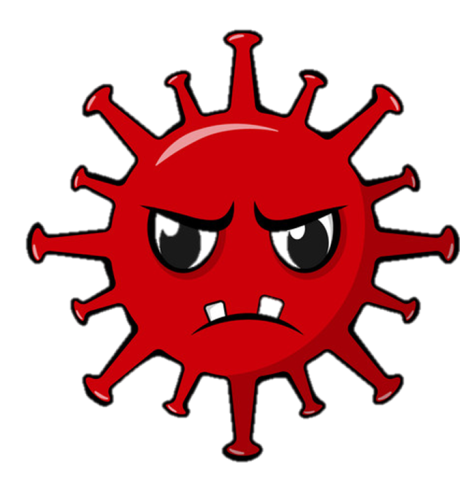 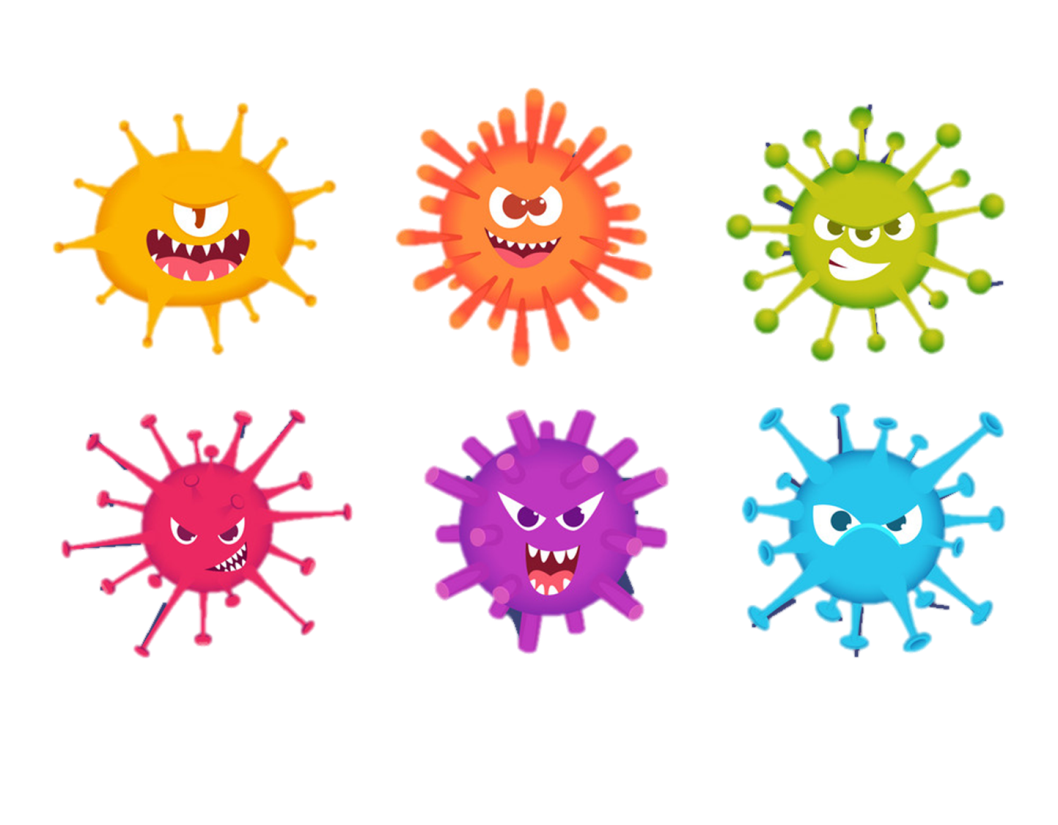 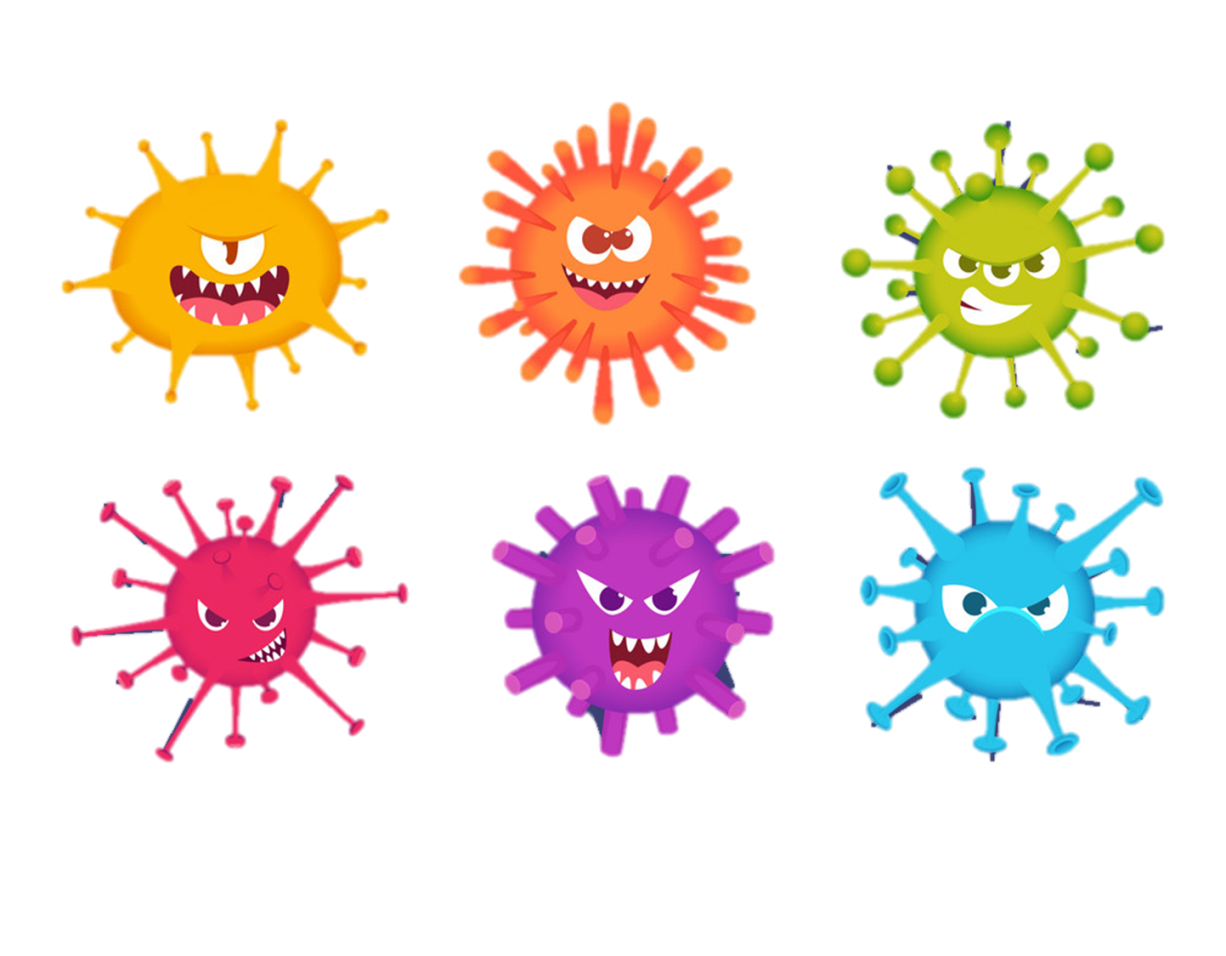 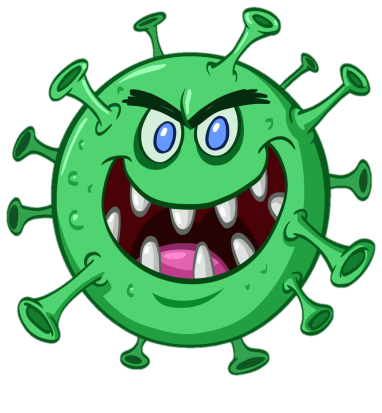 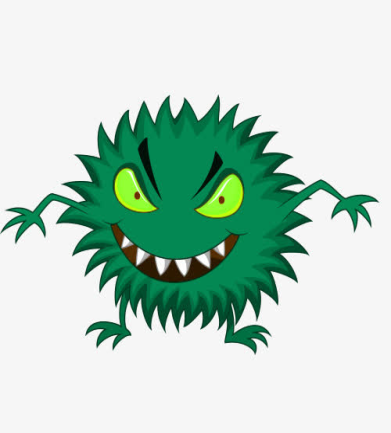 bè cá
bế bé
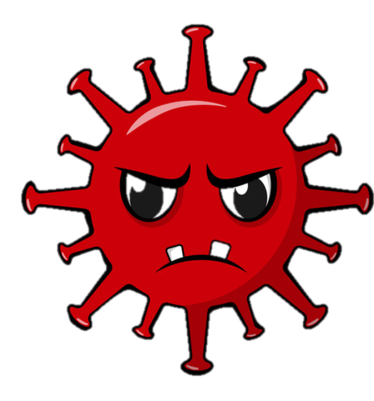 cá bé
ba ba
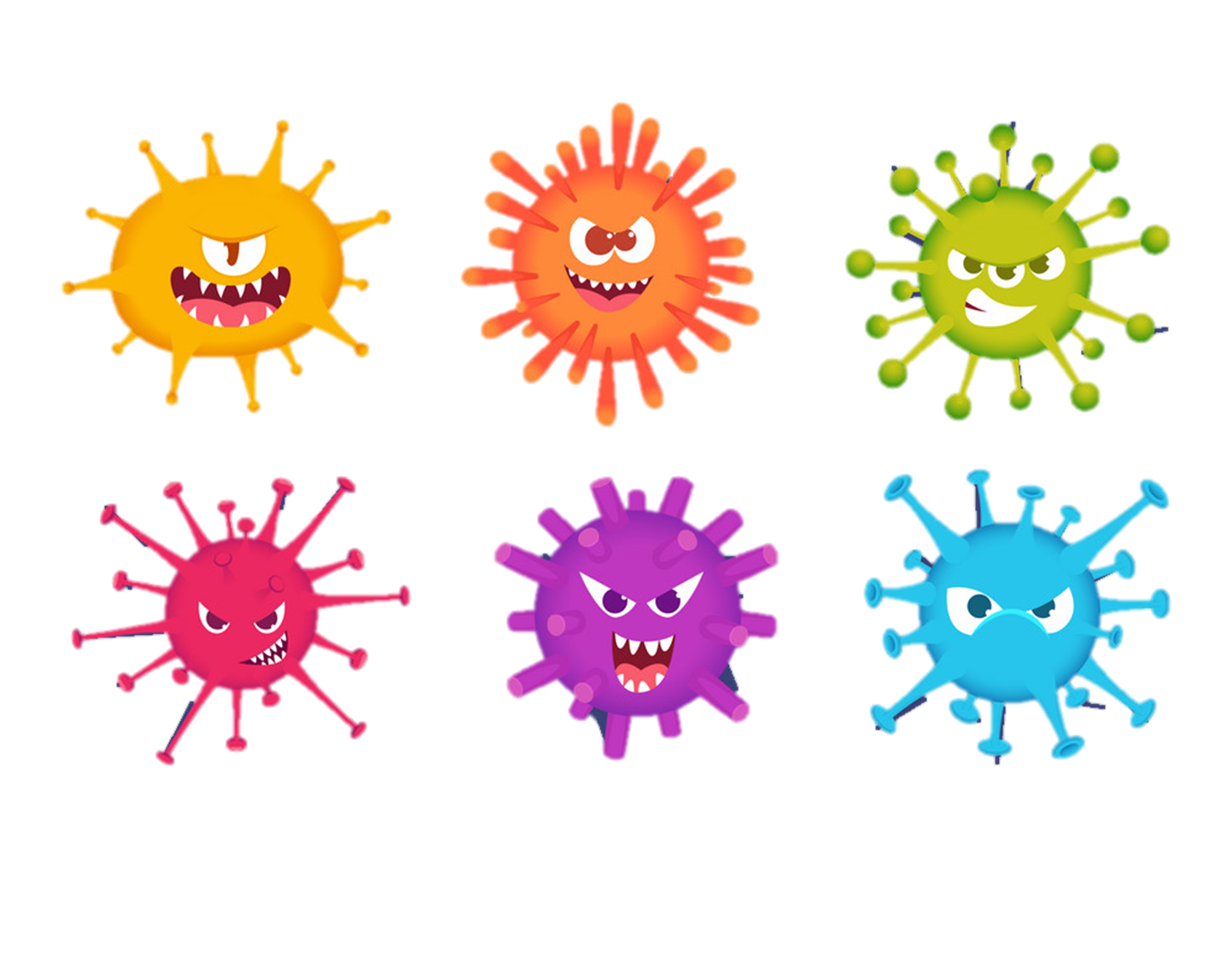 bò
cò
cỏ
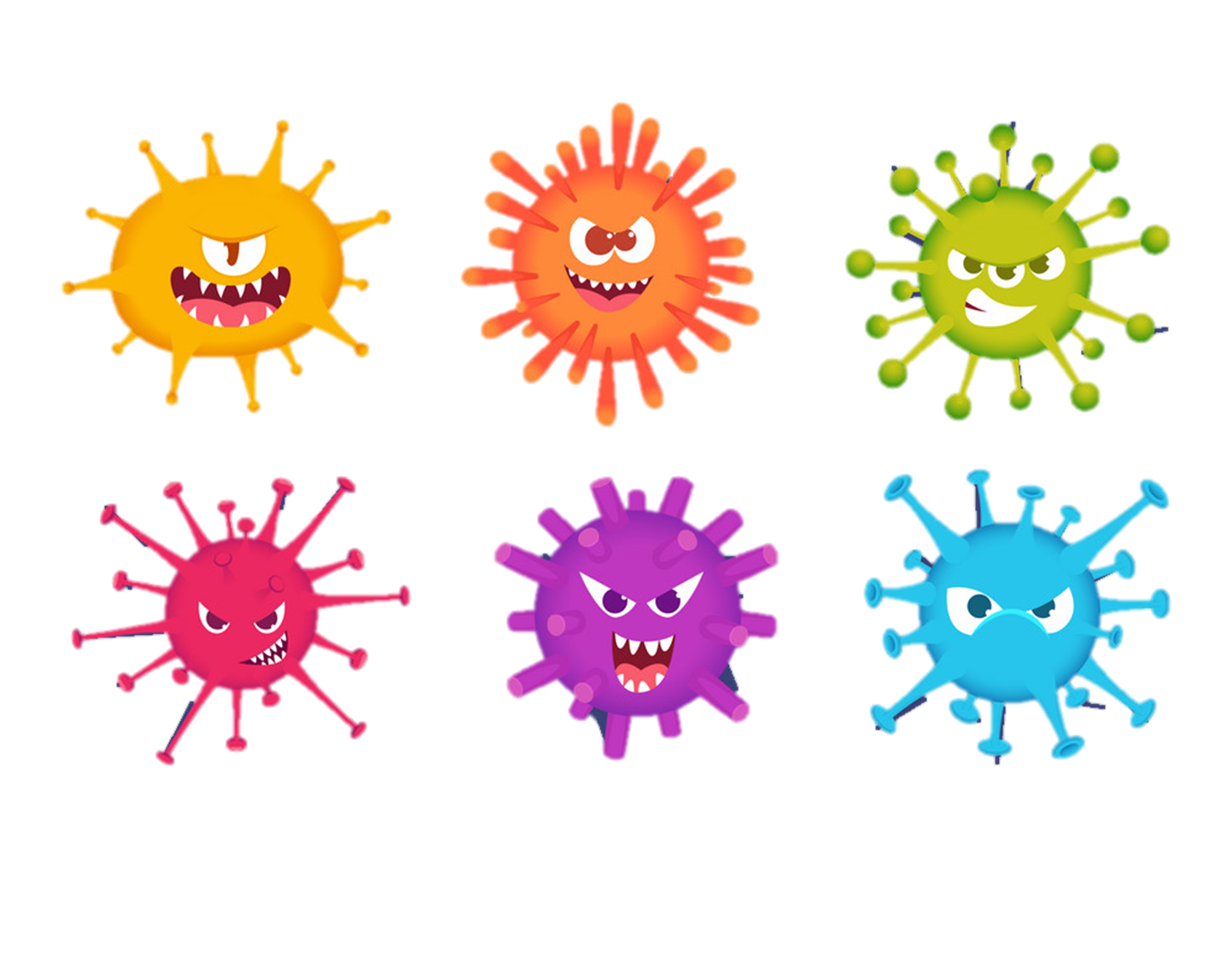 cổ cò
Bê có cỏ.
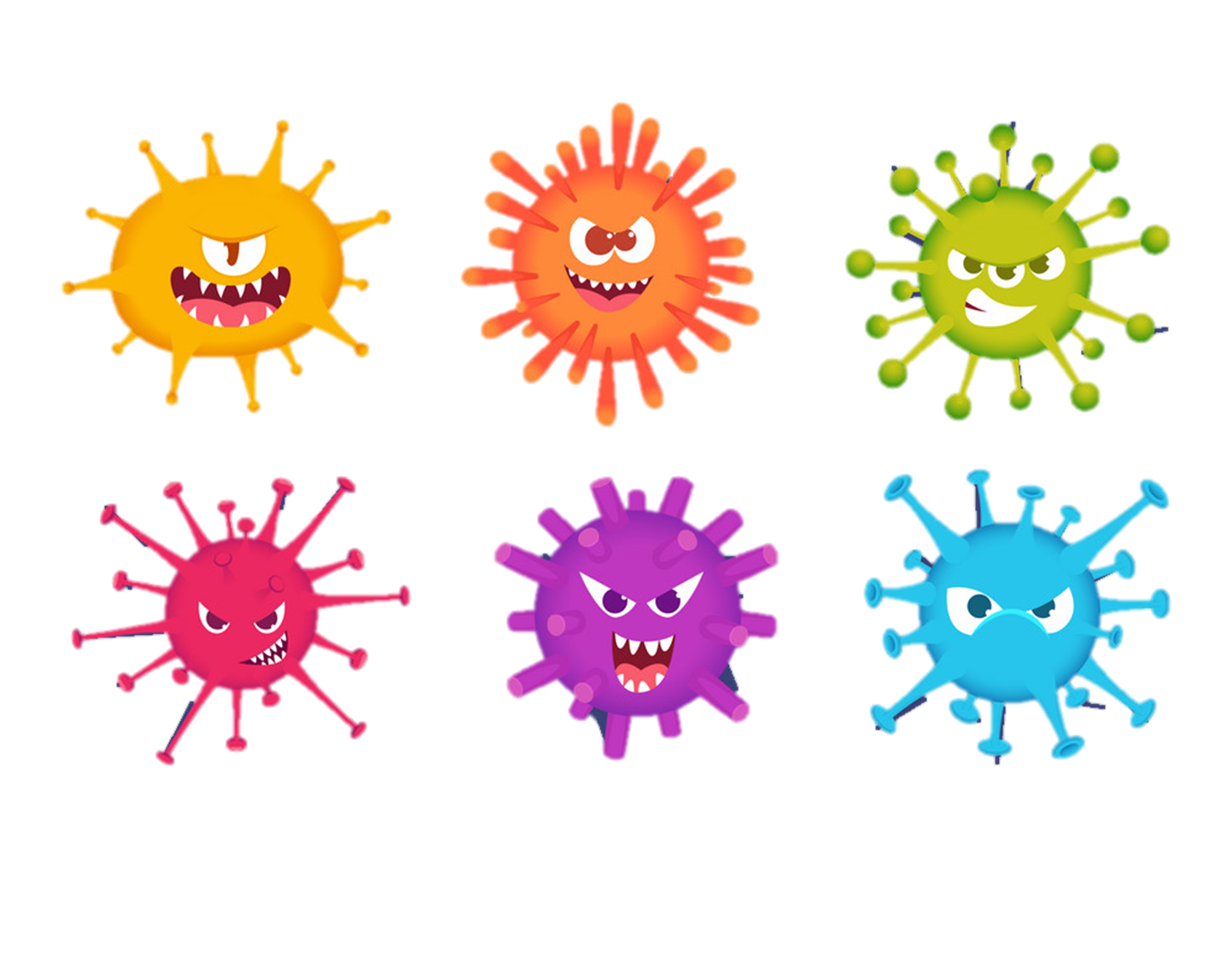 cô bé
Bê có cỏ.
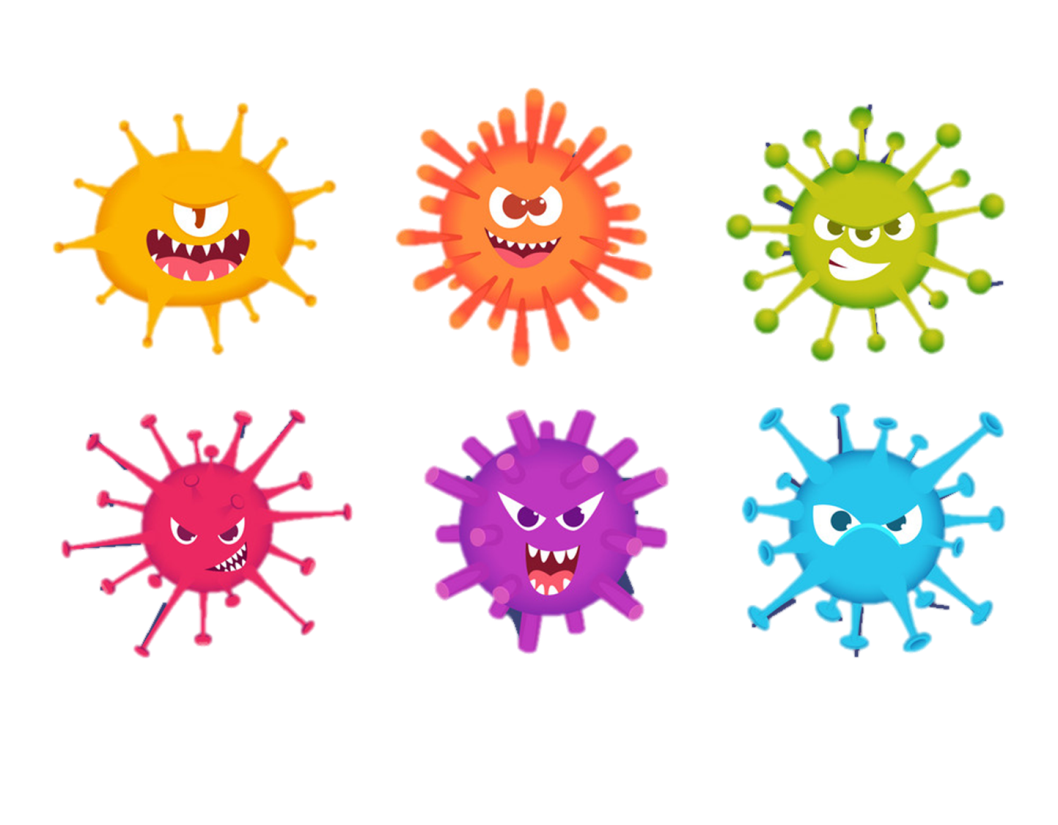 đa đa
Bố bê bể cá.
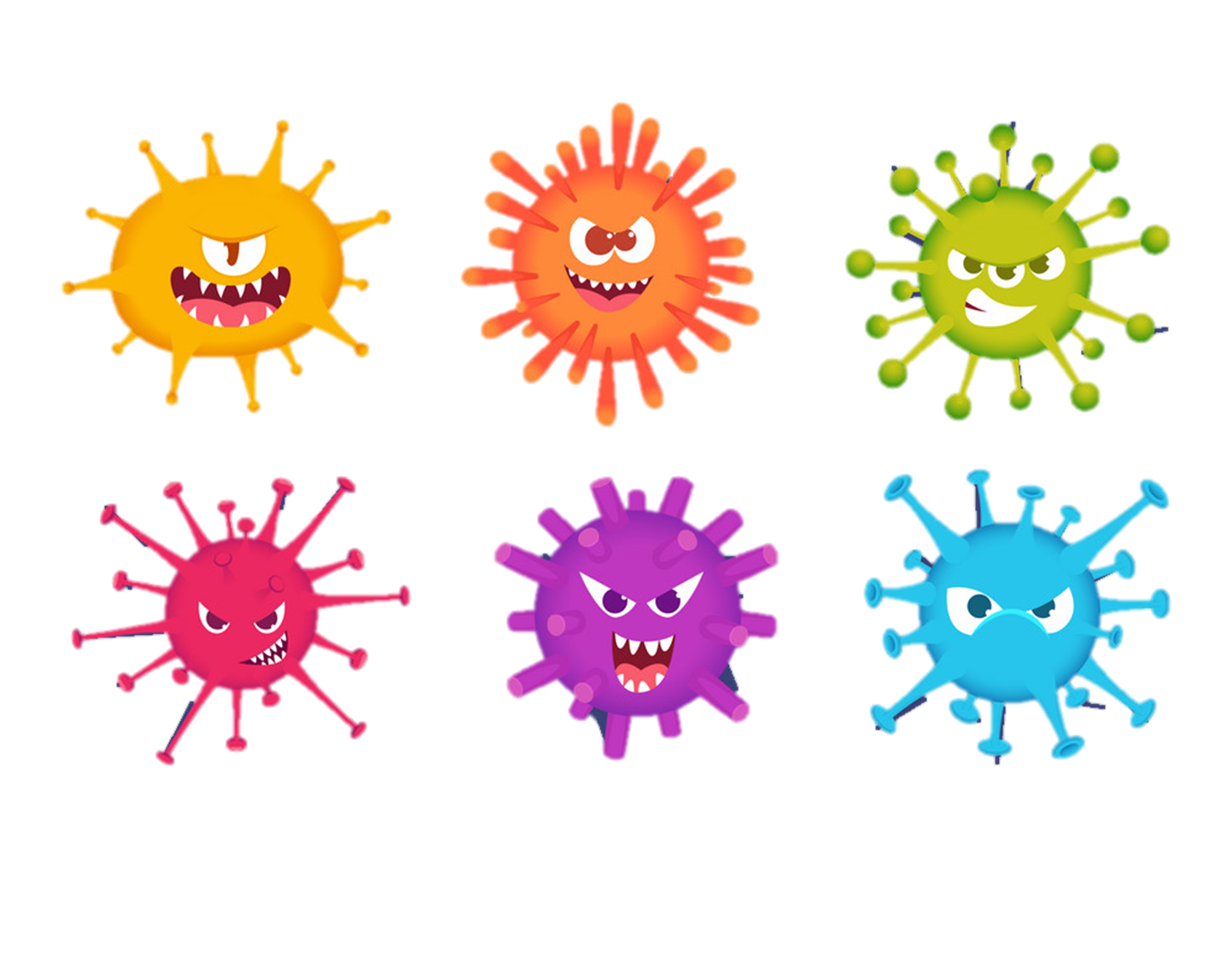 ô đỏ
đá dế
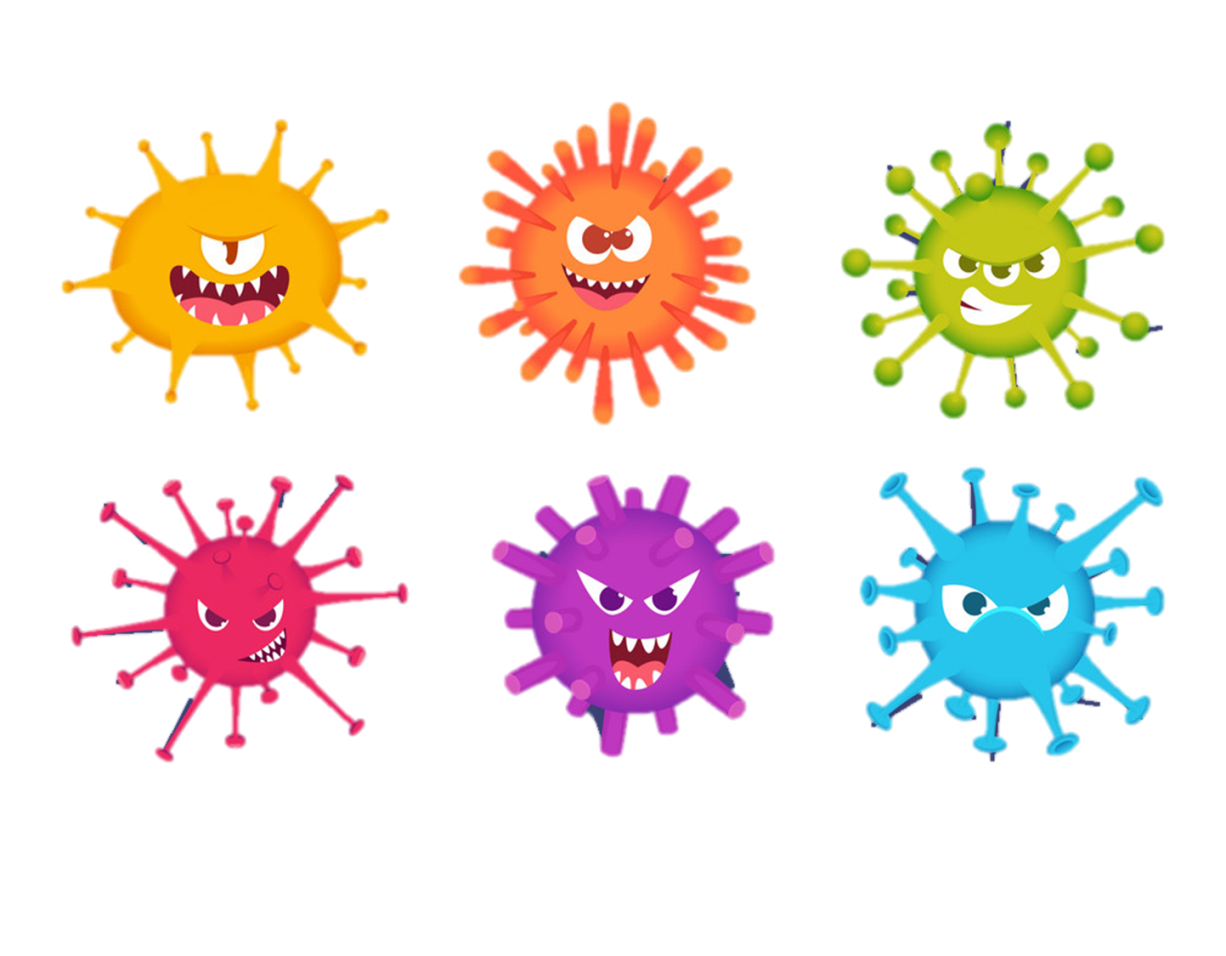 đổ
đá
Bé có ô đỏ.
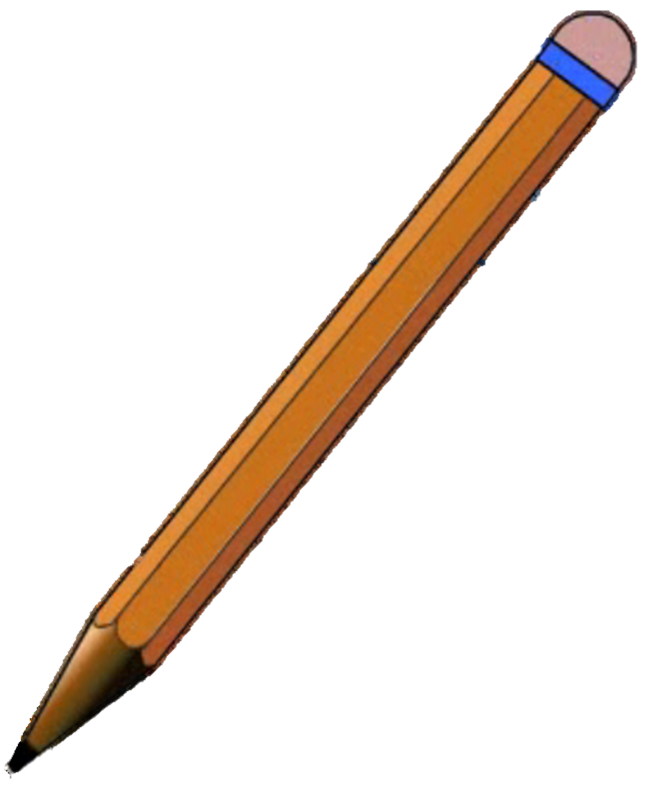 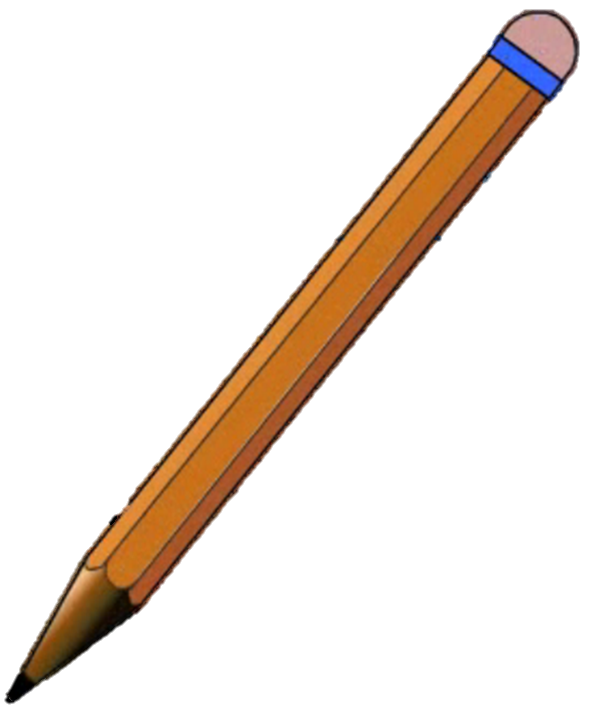 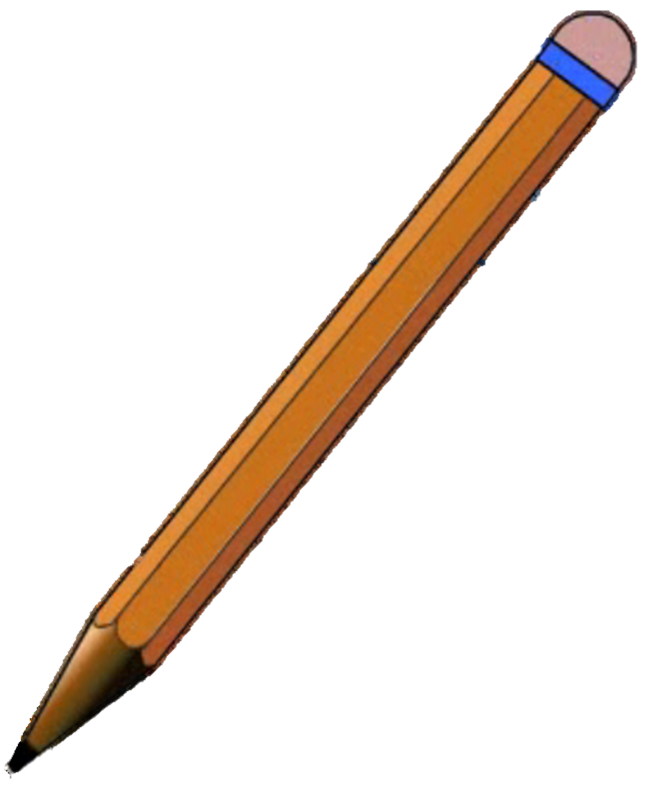 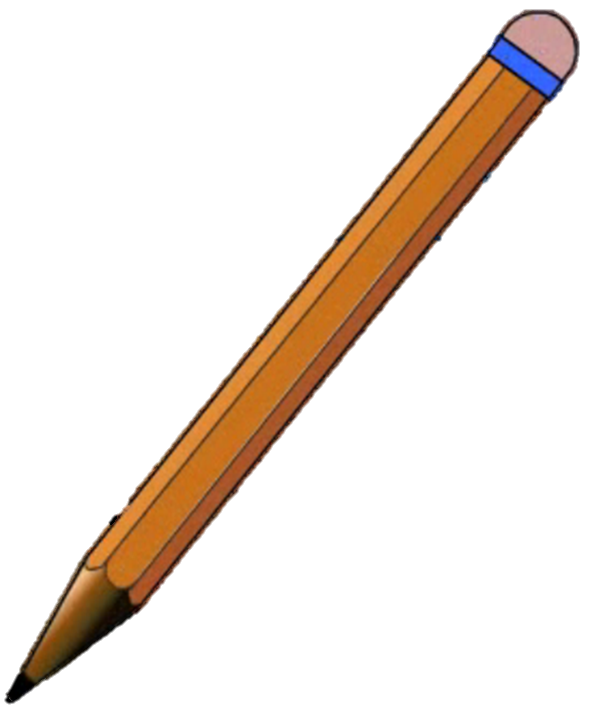 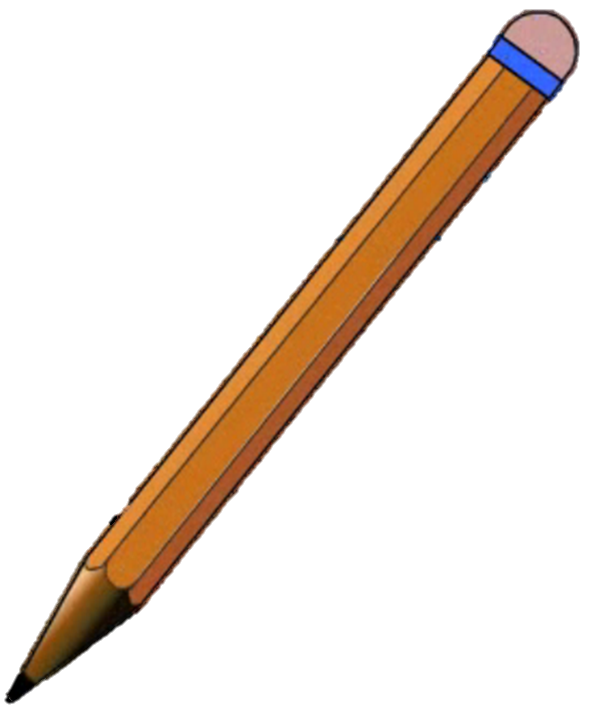 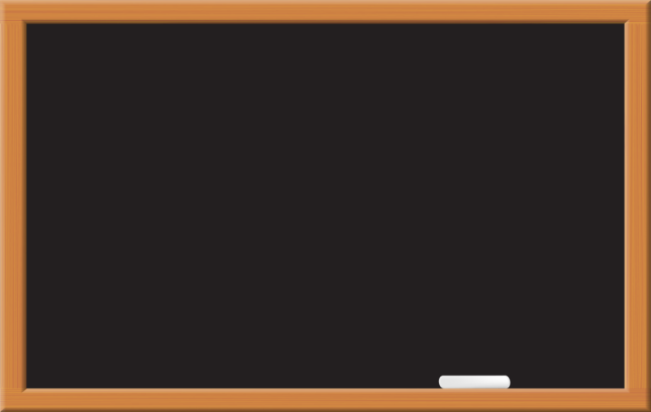 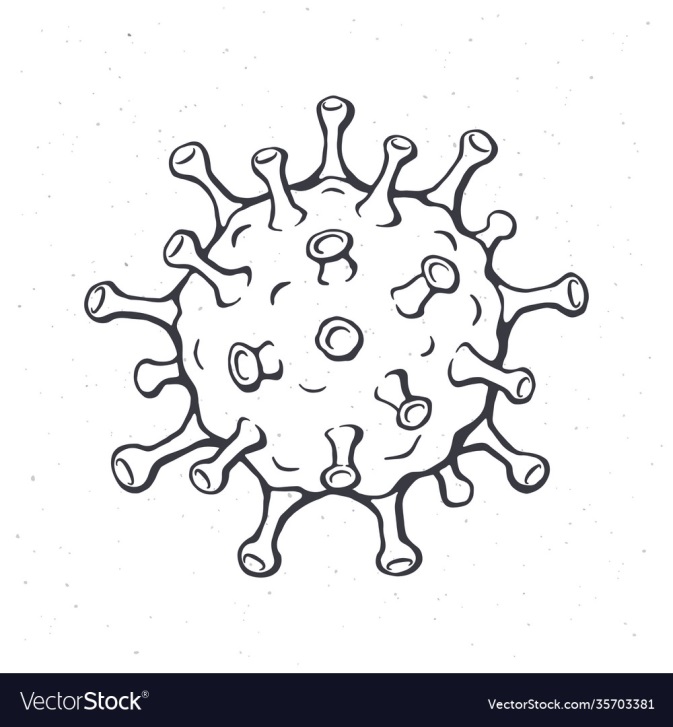 cổ cò
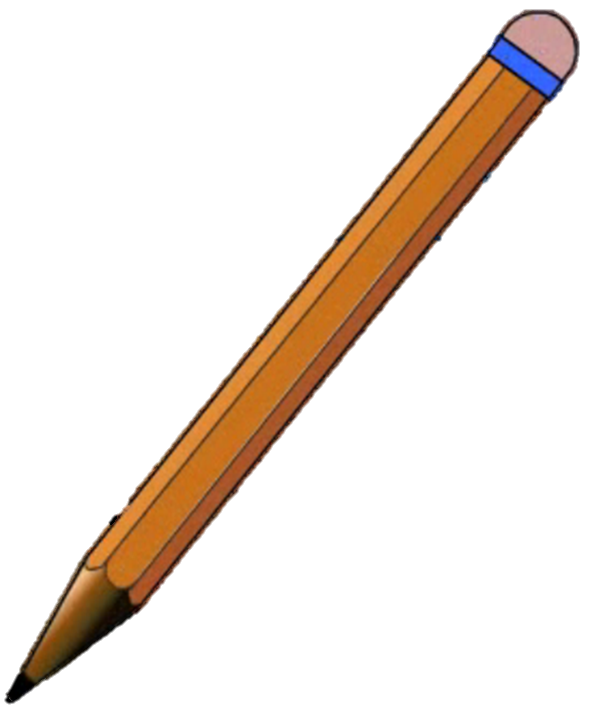 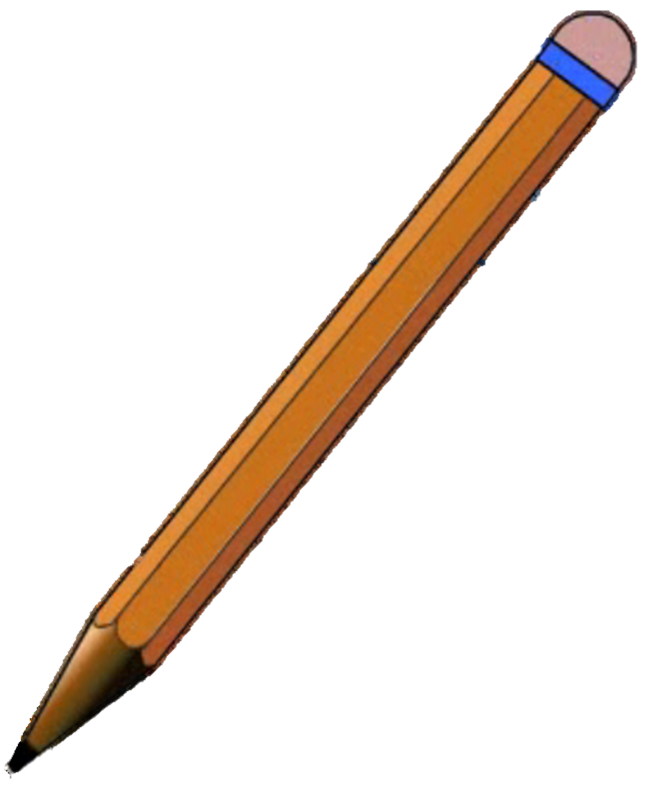 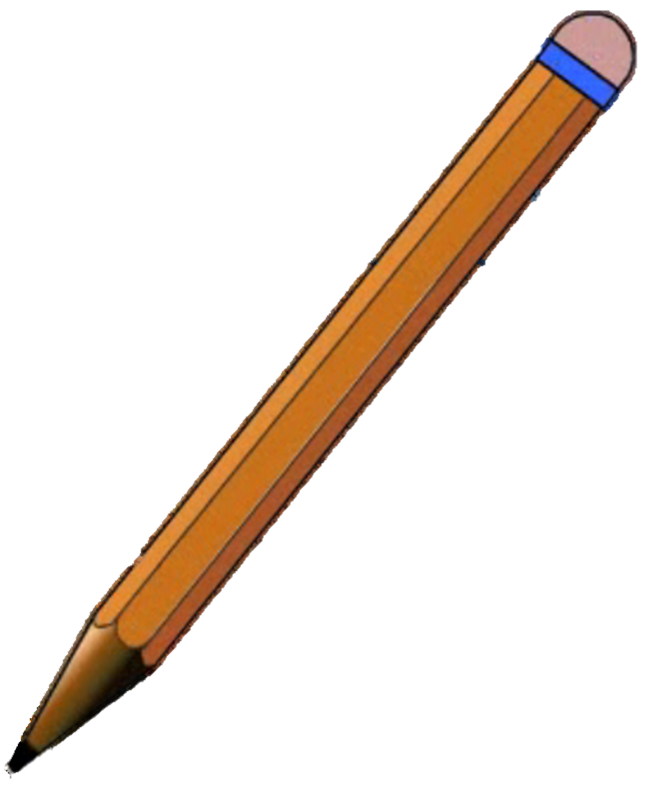 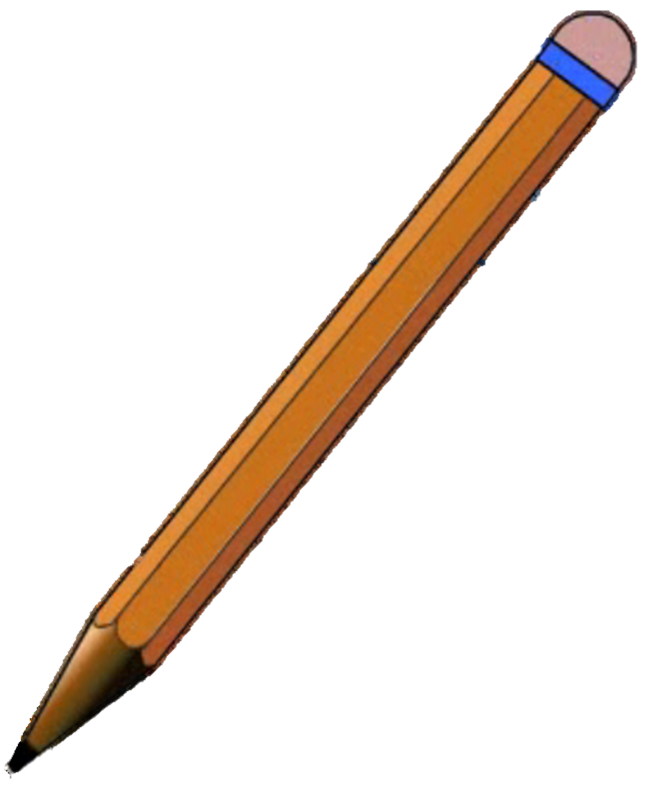 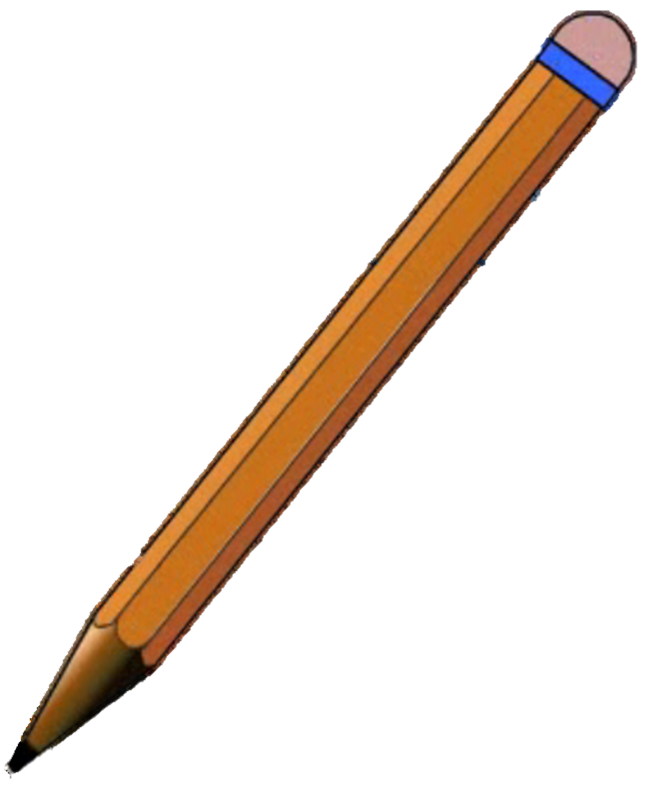 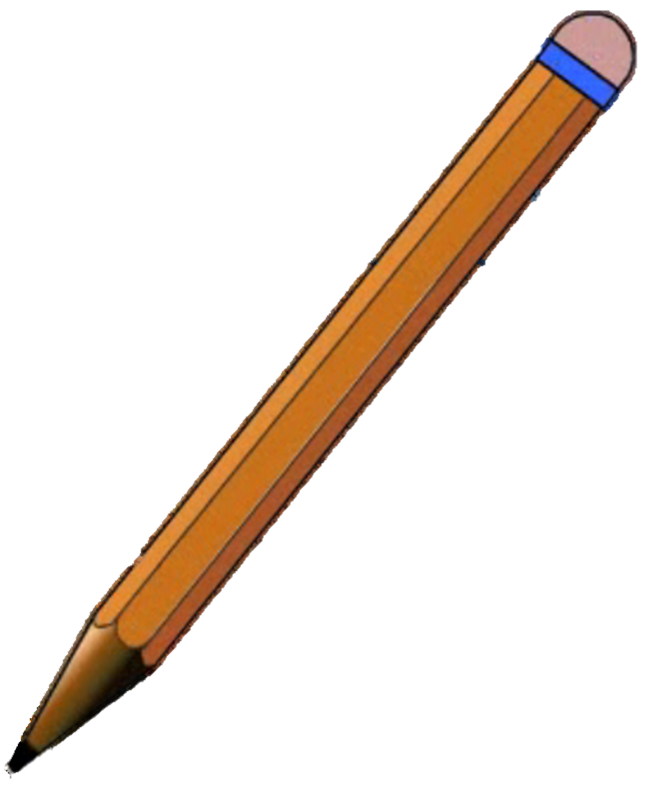 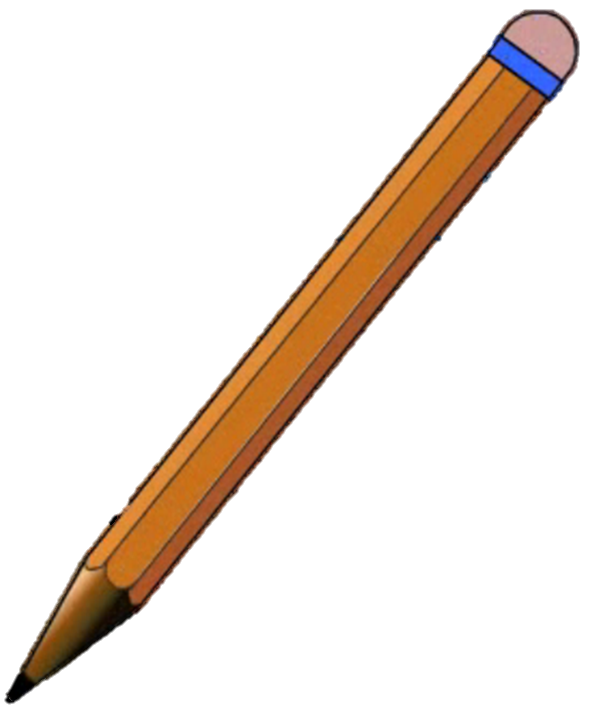 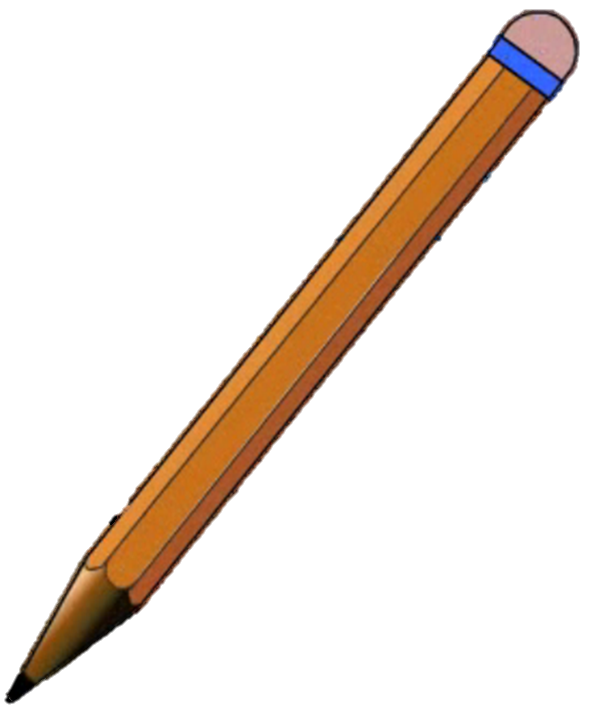 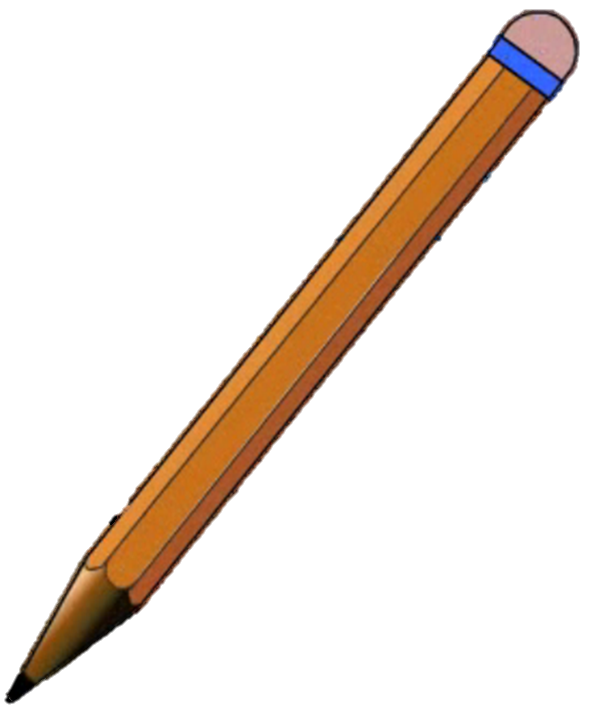 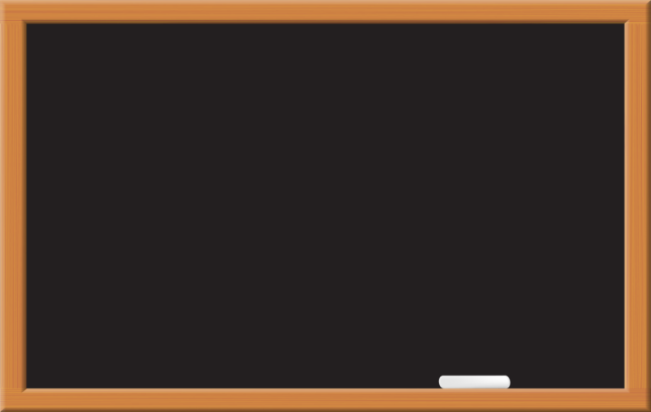 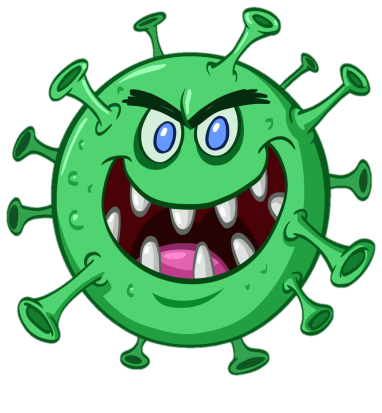 đá Ύı
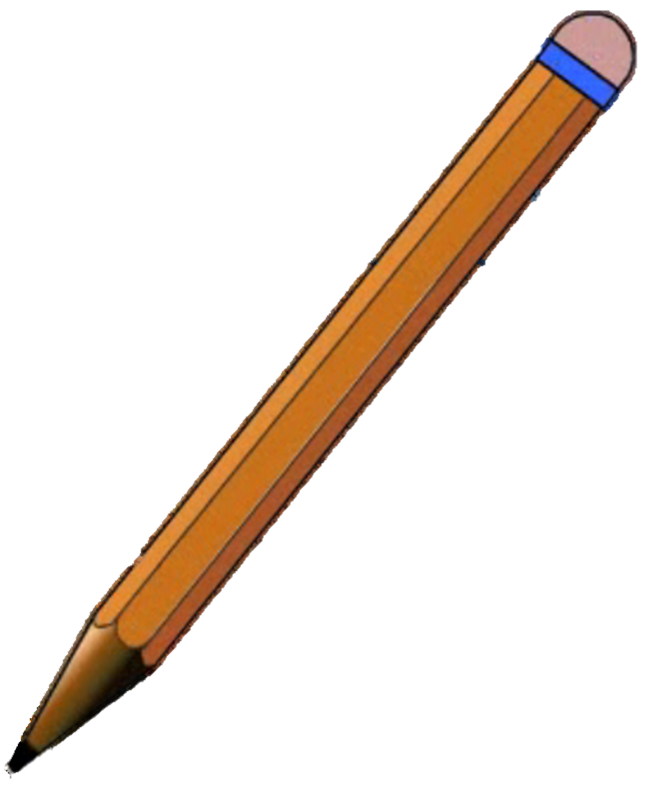 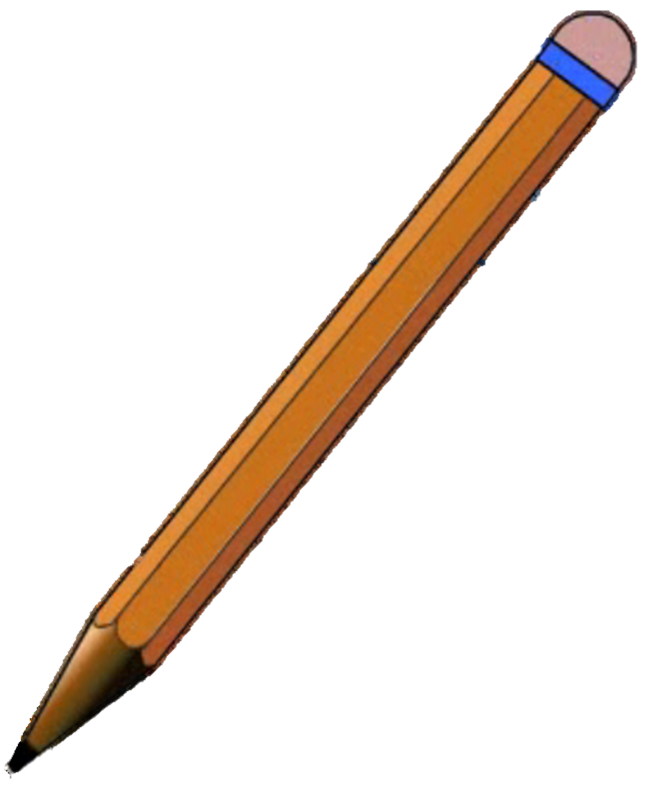 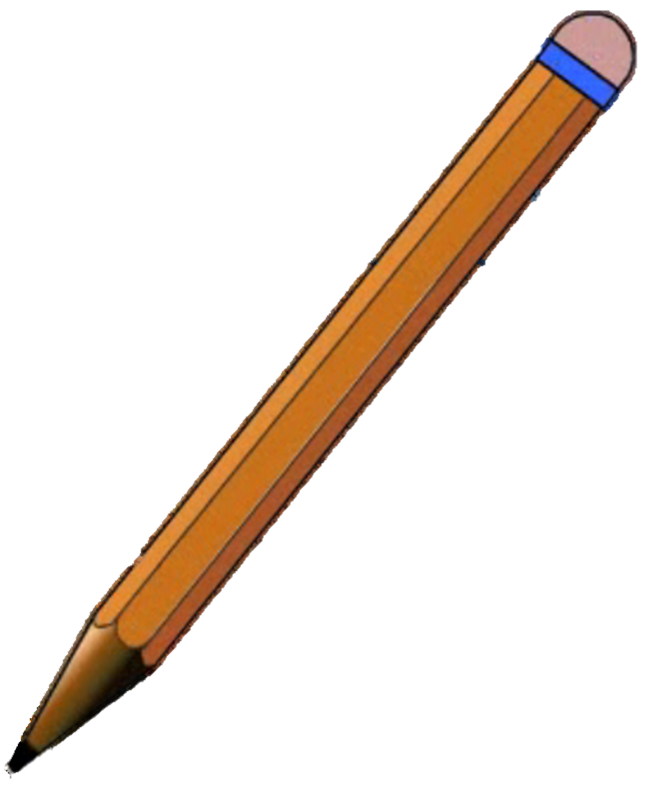 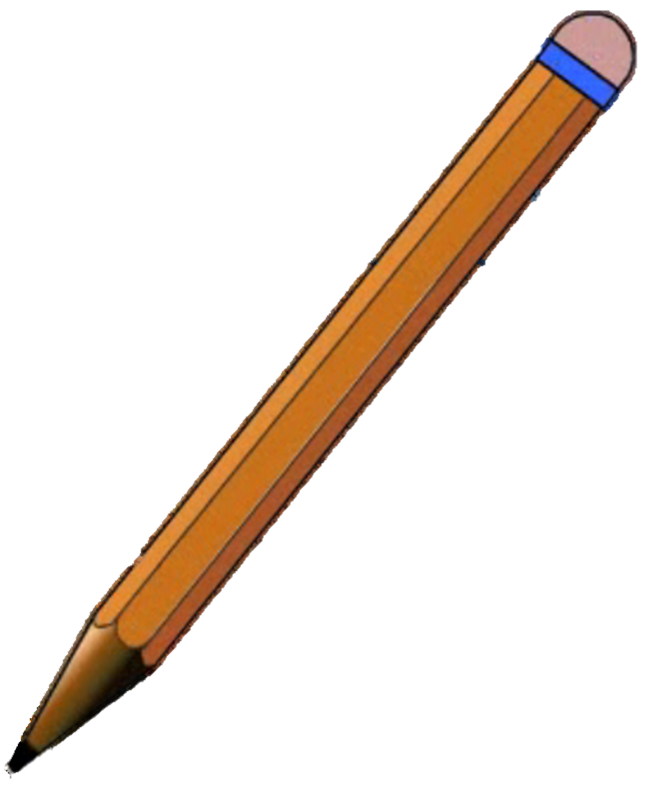 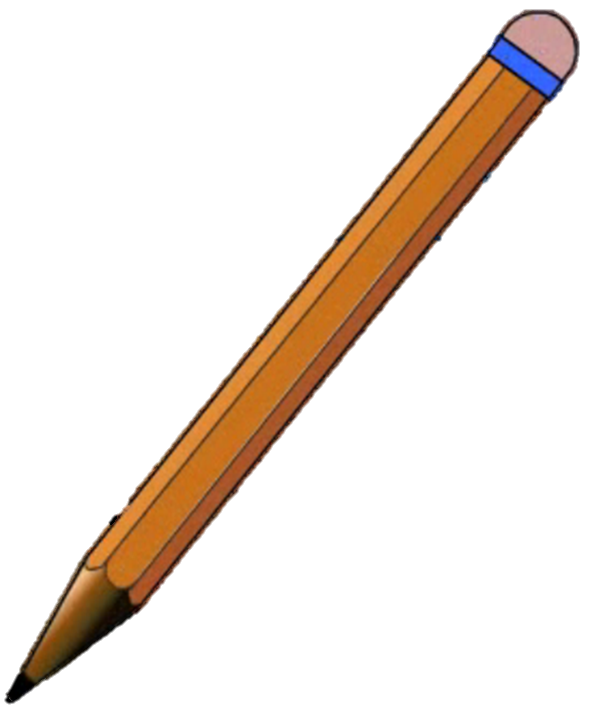 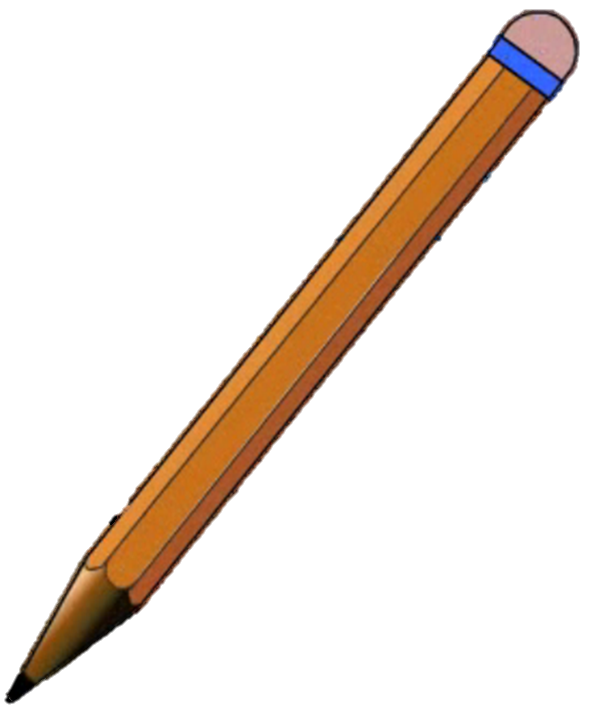 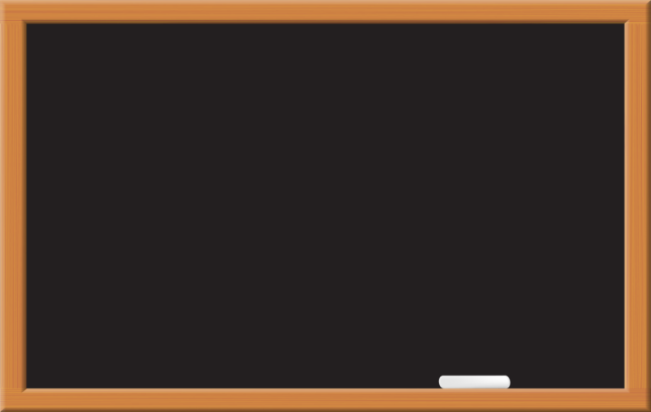 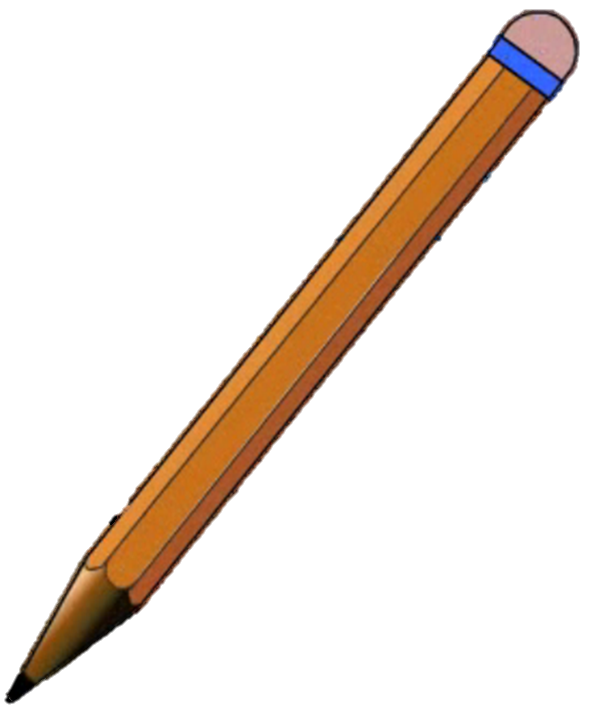 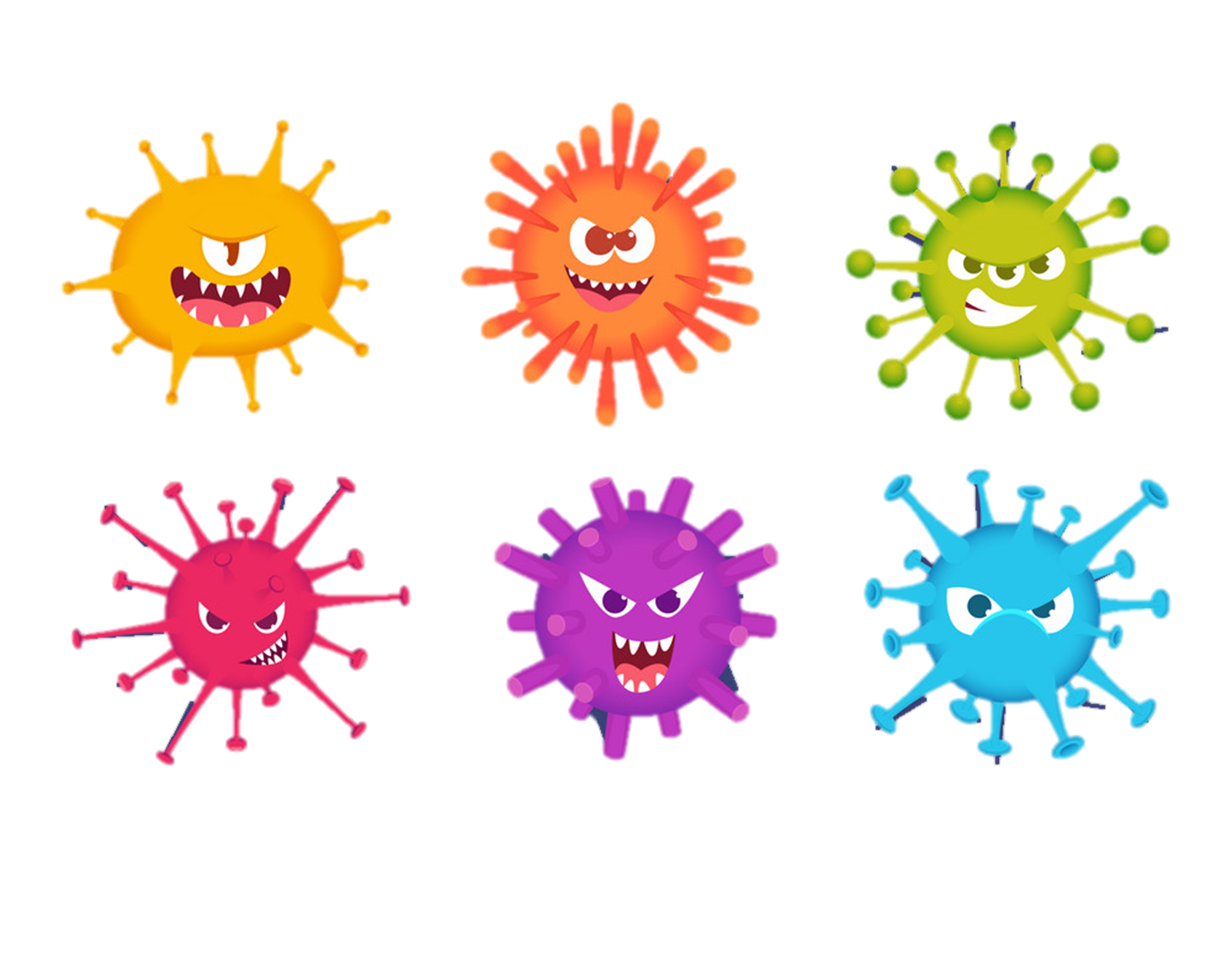 đỡ χ≠
SOẠN BÀI MỚI Ở ĐÂY NHÉ!